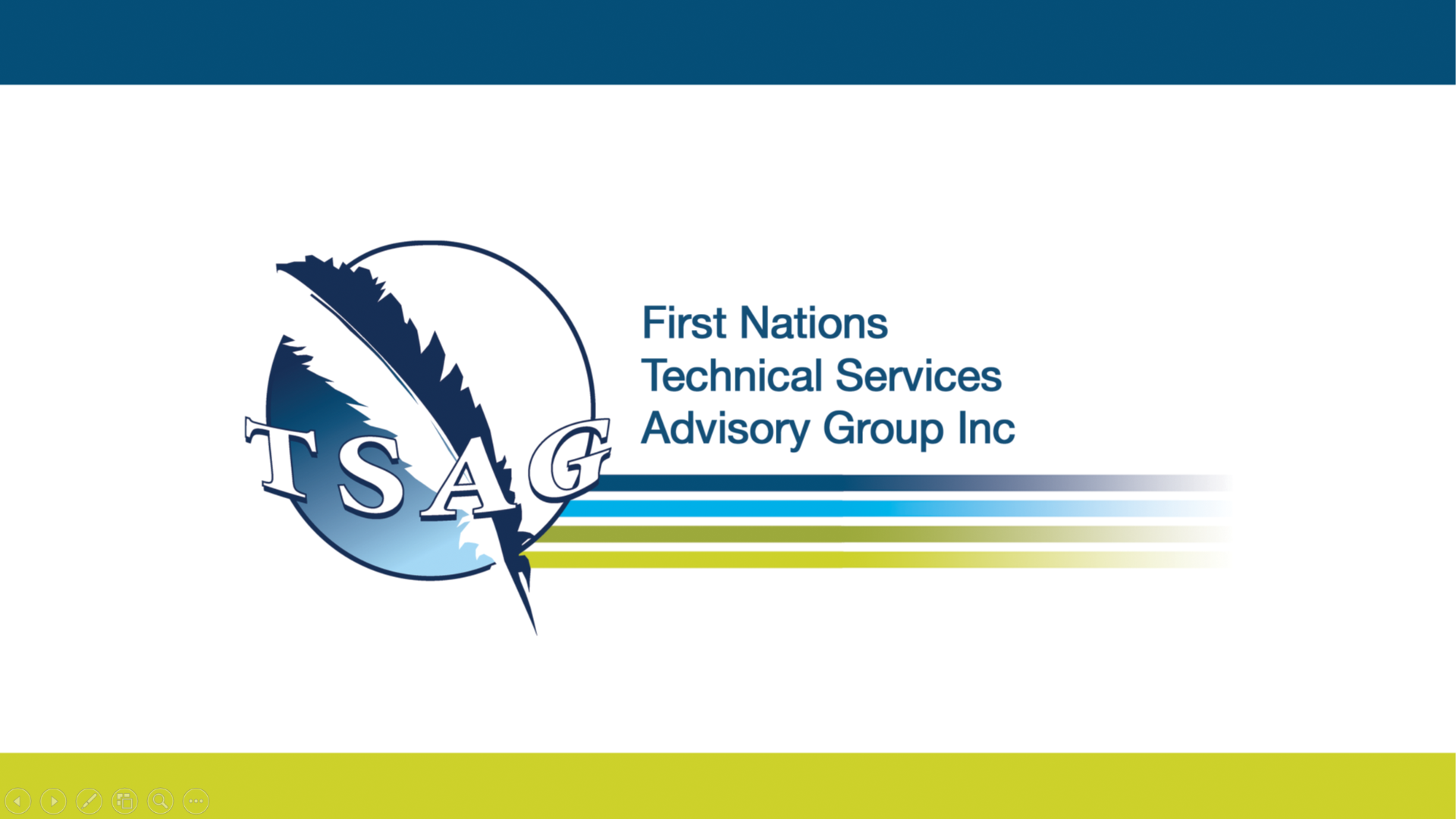 v
Fire Safety Course: Sun, Sun Summertime Grades 4-6
First Nations
Technical Services
Advisory Group Inc.
Fire Prevention is Everyone’s Responsibility
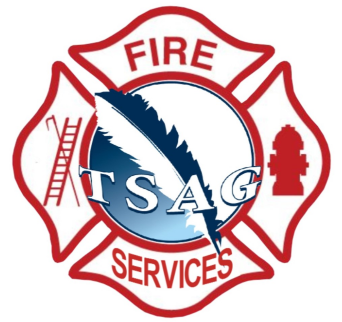 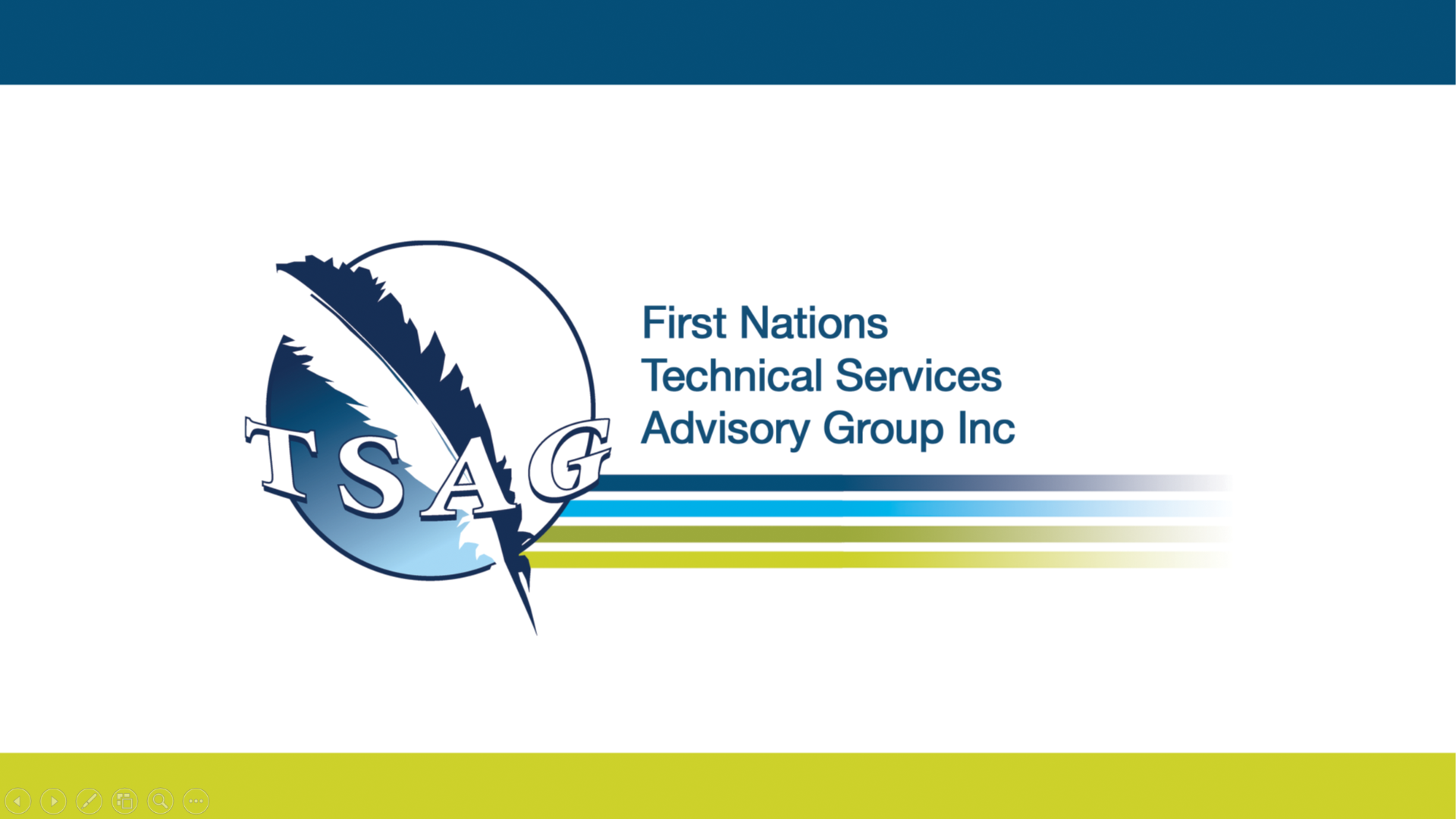 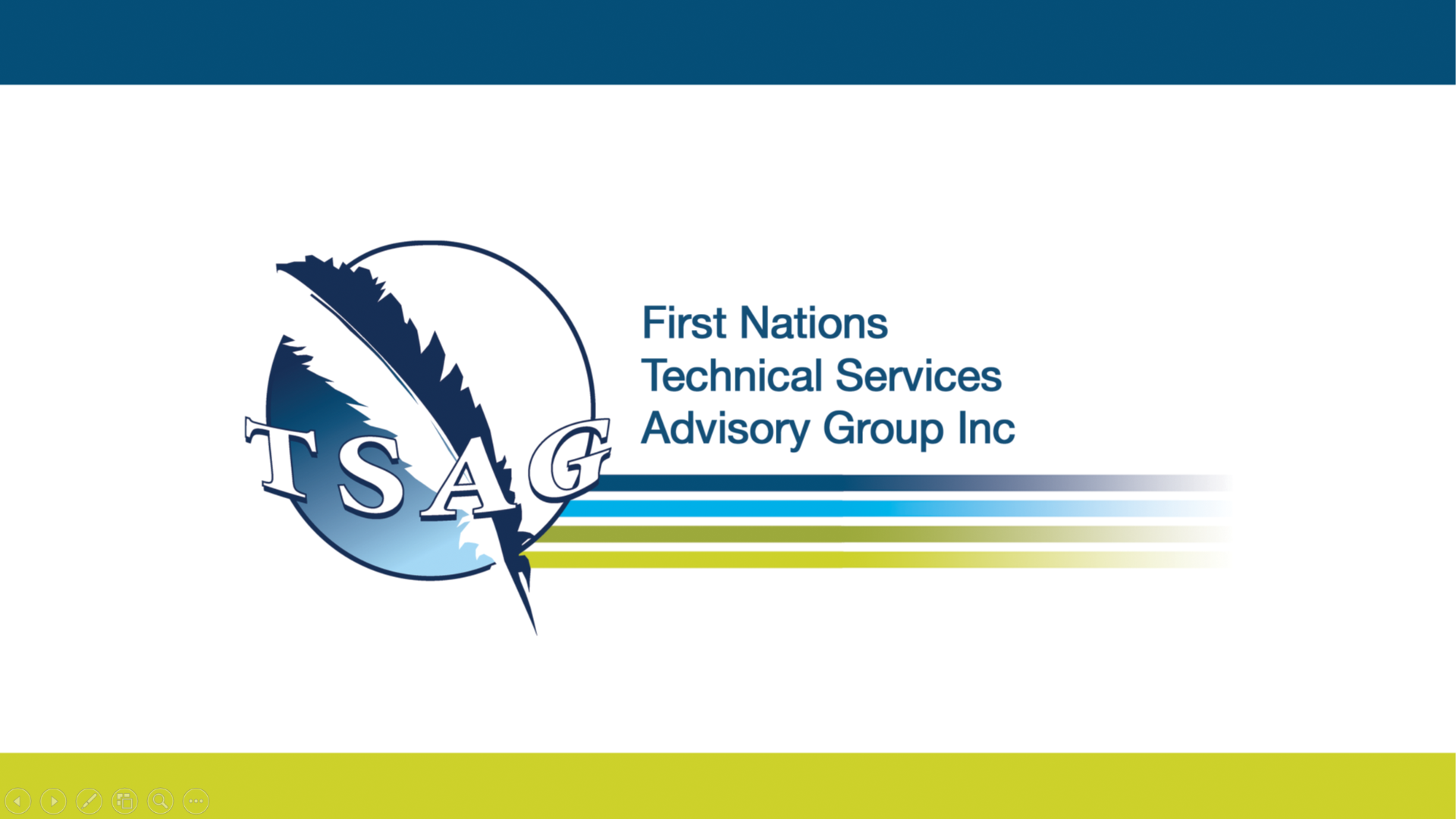 [Speaker Notes: Added]
Fire Ravages City of Fort McMurray, Alberta
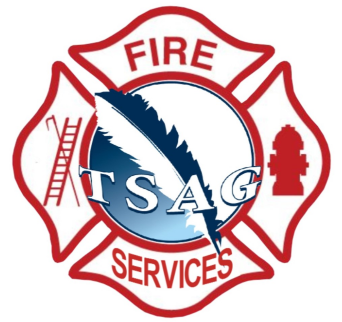 ABC News. (2016, May 4). Fire Ravages City of Fort McMurray, Alberta [Video]. YouTube. https://www.youtube.com/watch?v=sLz8qJhi054
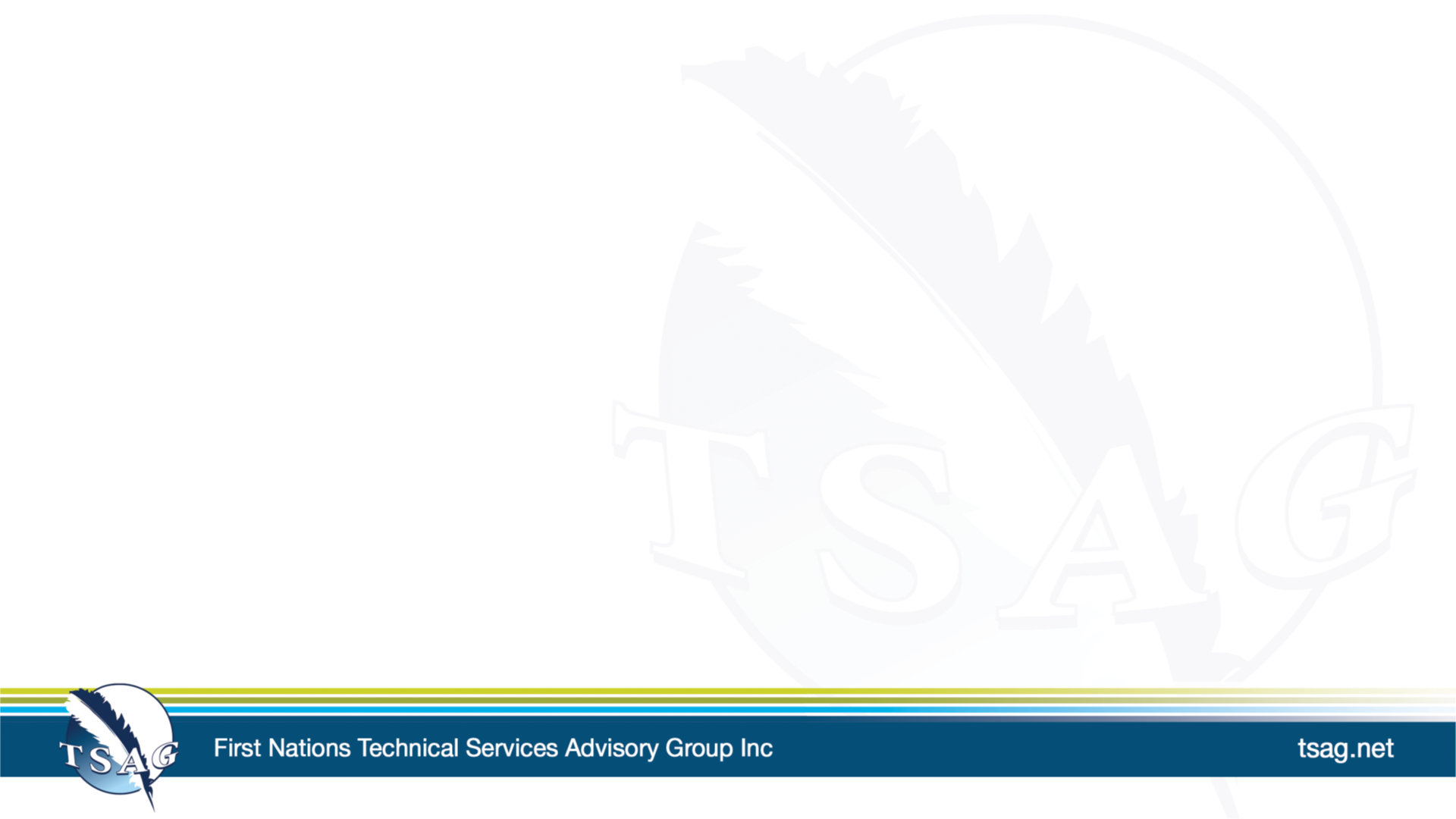 tsag.net
[Speaker Notes: On May 1, 2016, a wildfire began southwest of Fort McMurray, Alberta, Canada. On May 3, it swept through the community, forcing the largest wildfire evacuation in Alberta's history, with upwards of 88,000 people forced from their homes
Cost: $9.9 billion (direct and indirect costs)
Burned area: 589,552 ha (1,456,810 acres)
Buildings destroyed: 3,244

It is suspected to have been caused by humans in a remote area 15 km (9.3 mi) from Fort McMurray, but no official cause has been determined to date.

What is the first thing that comes to your mind when you see this video?

Wikimedia Foundation. (2022, August 10). 2016 Fort McMurray wildfire. Wikipedia. Retrieved September 27, 2022, from https://en.wikipedia.org/wiki/2016_Fort_McMurray_wildfire]
Wildfires
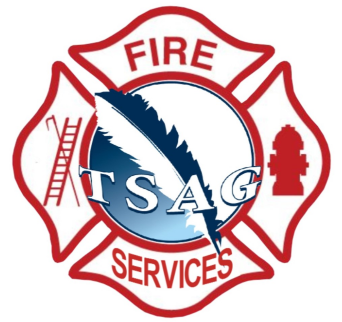 Caitlyn Bledsoe. (2019, March 8). Wildfires [Video]. YouTube. https://www.youtube.com/watch?v=6o9mEygSWV0
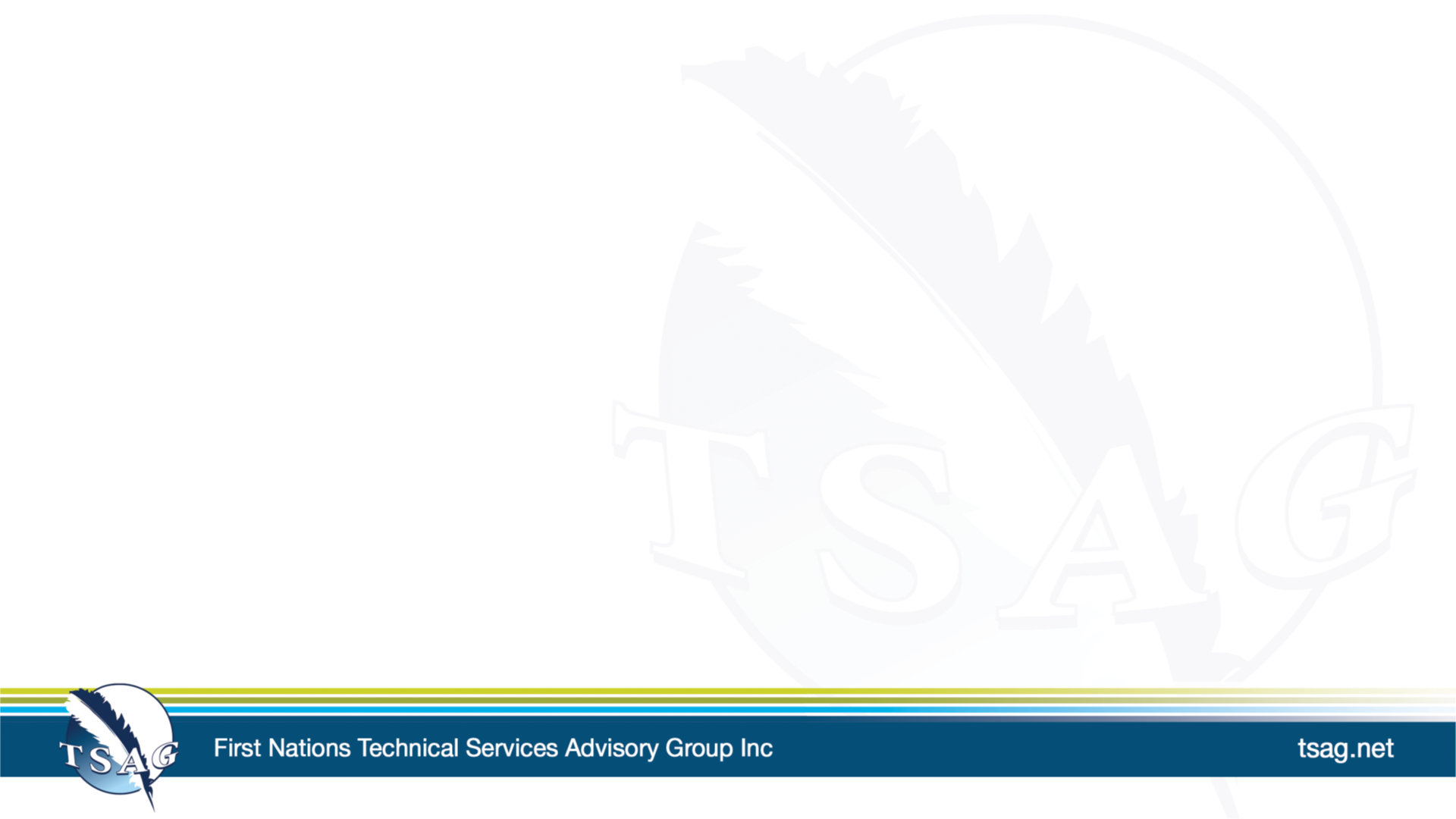 tsag.net
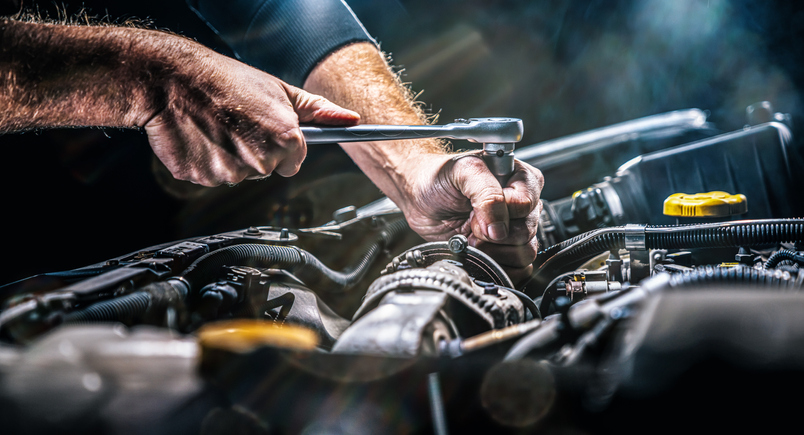 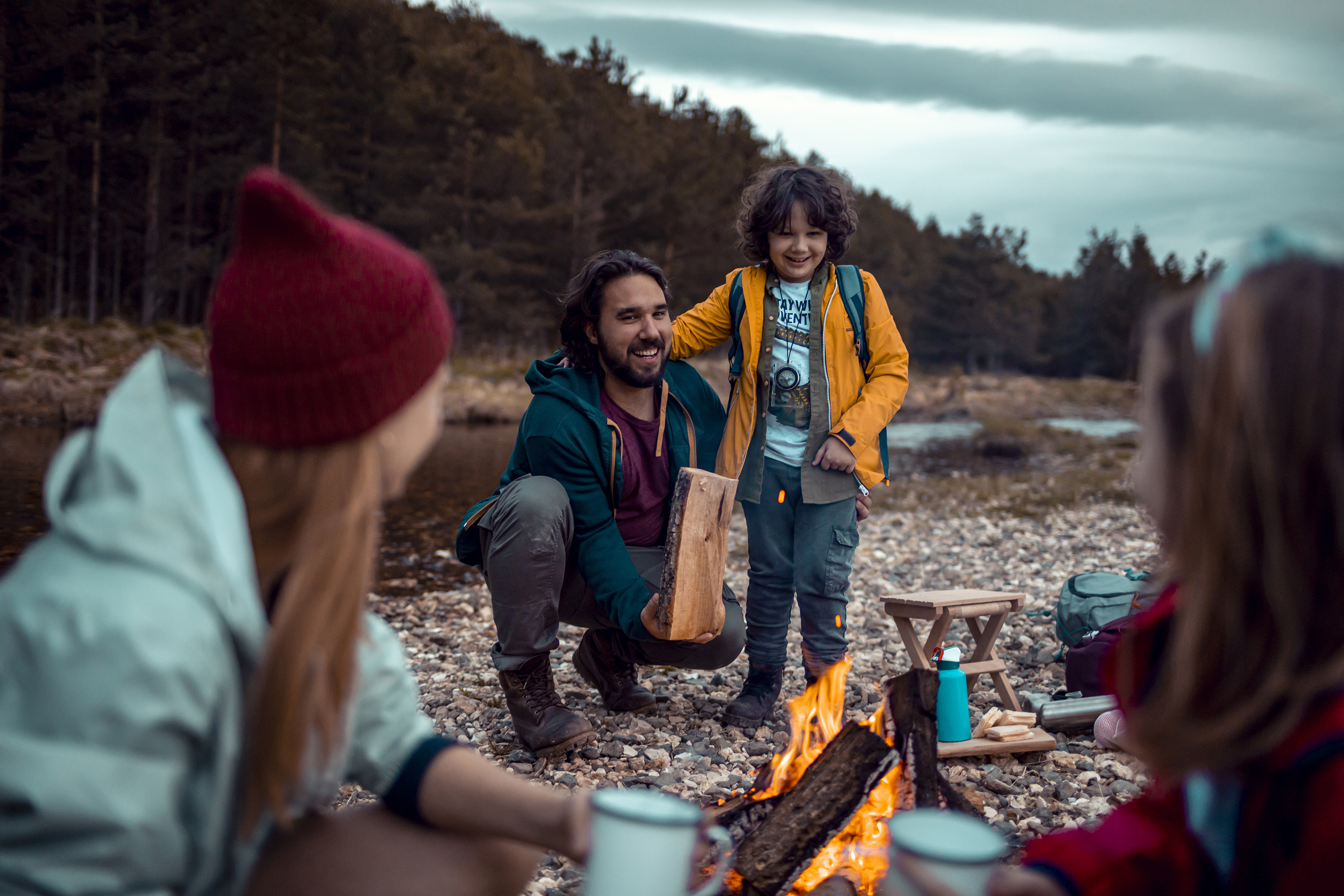 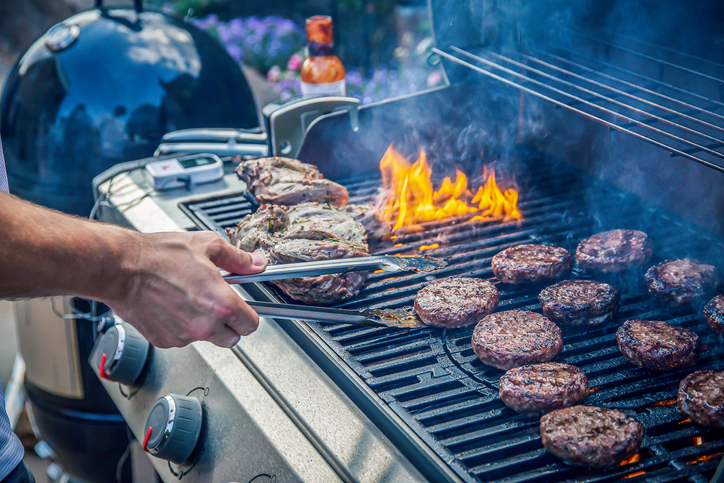 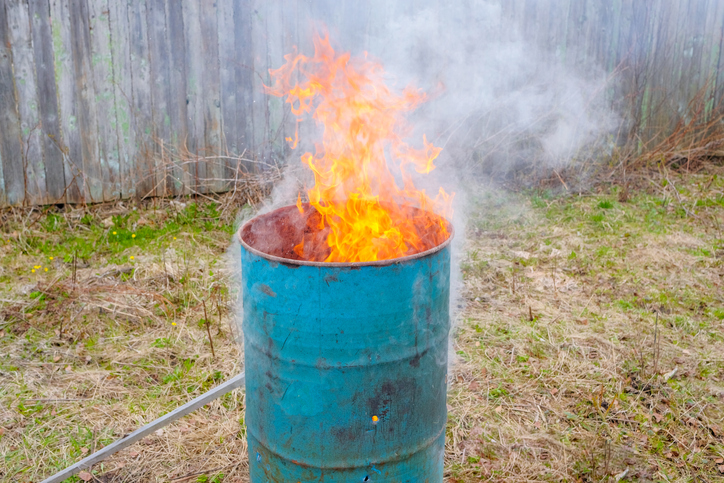 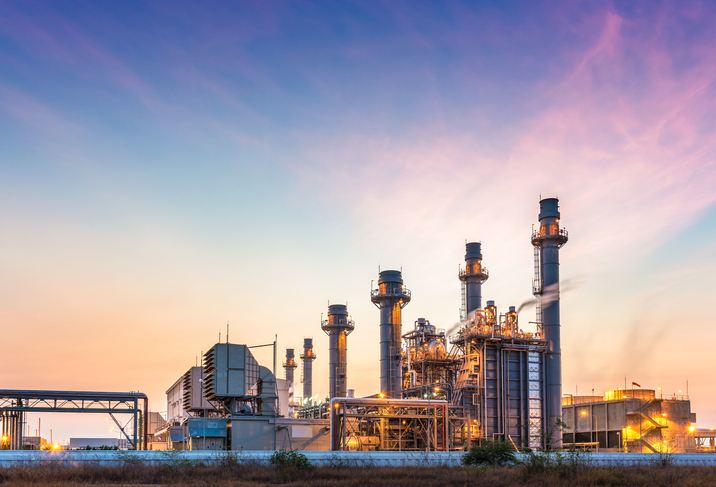 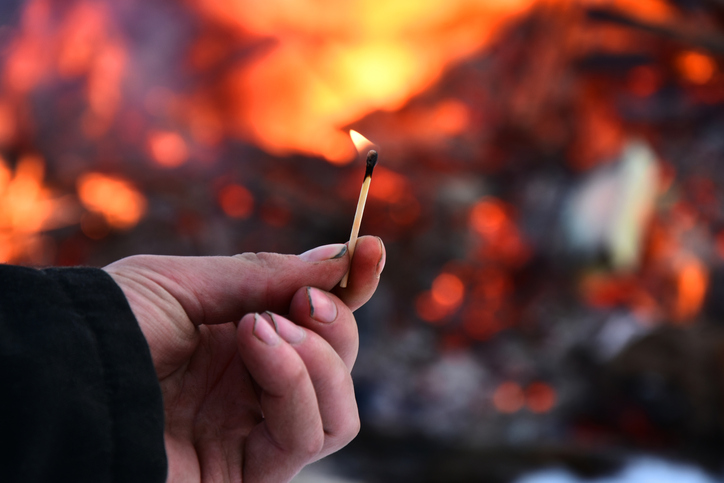 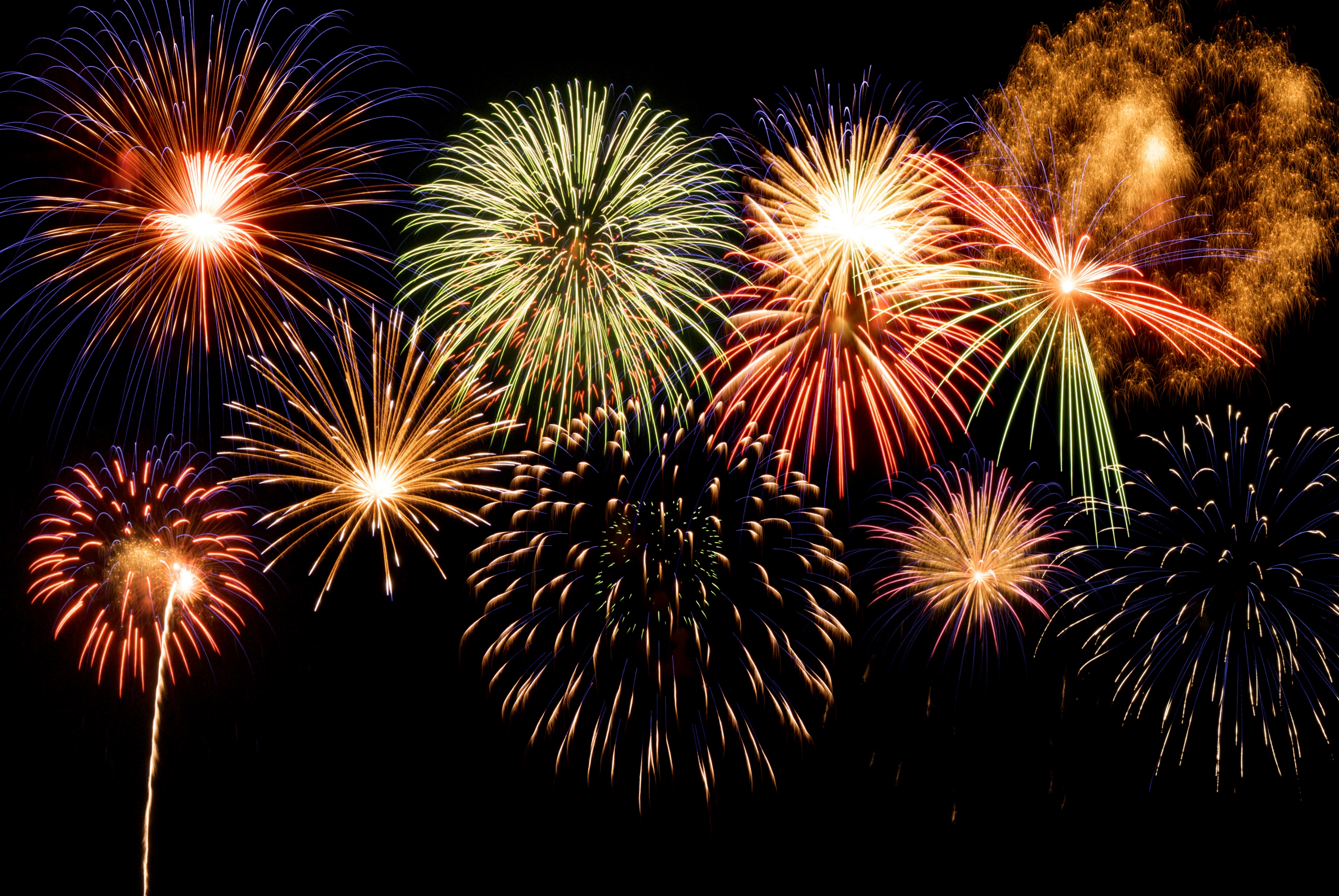 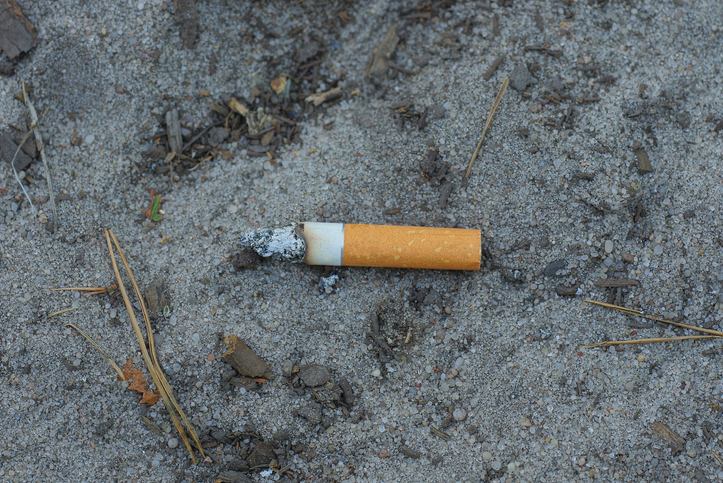 Causes of Wildfires
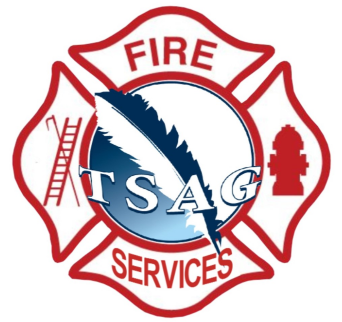 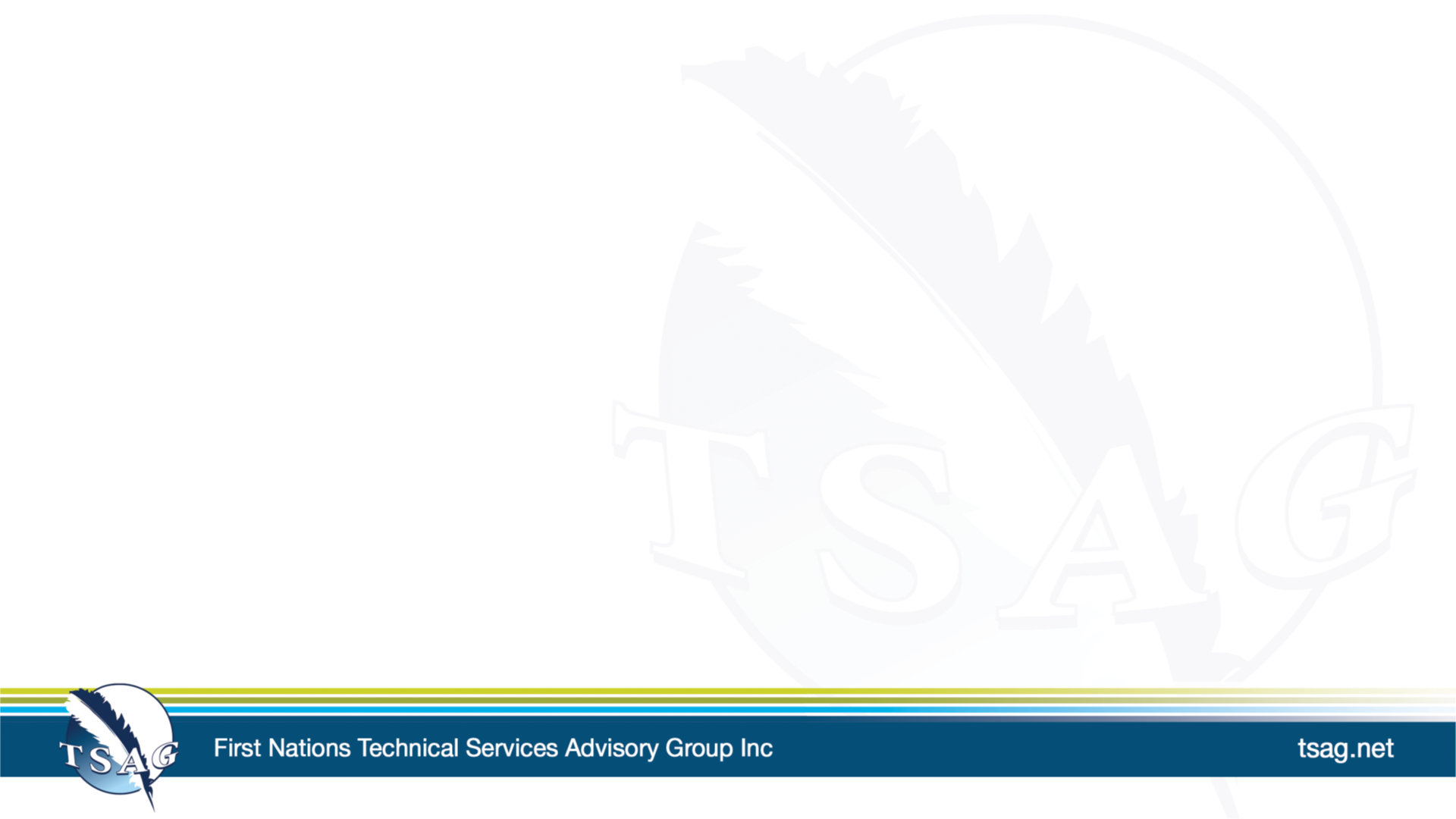 tsag.net
[Speaker Notes: Most common sources of human caused wildfires
Open burning
Vehicle and engine use
Industrial activity
Fireworks, sky-lanterns, outdoor flame lighting
Discarding burning items (cigarettes)
Arson

Human Activity causes approximately 40% of all wildfires]
Summer Safety Tips
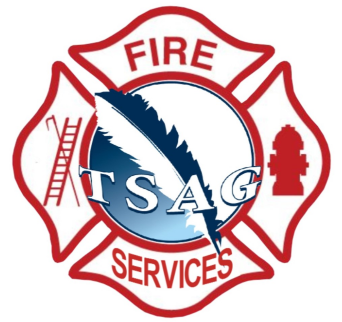 U.S. Fire Administration. (2019, June 25). Summer Safety Tips [Video]. YouTube. https://www.youtube.com/watch?v=BnzC4h5MXpQ&t=22s
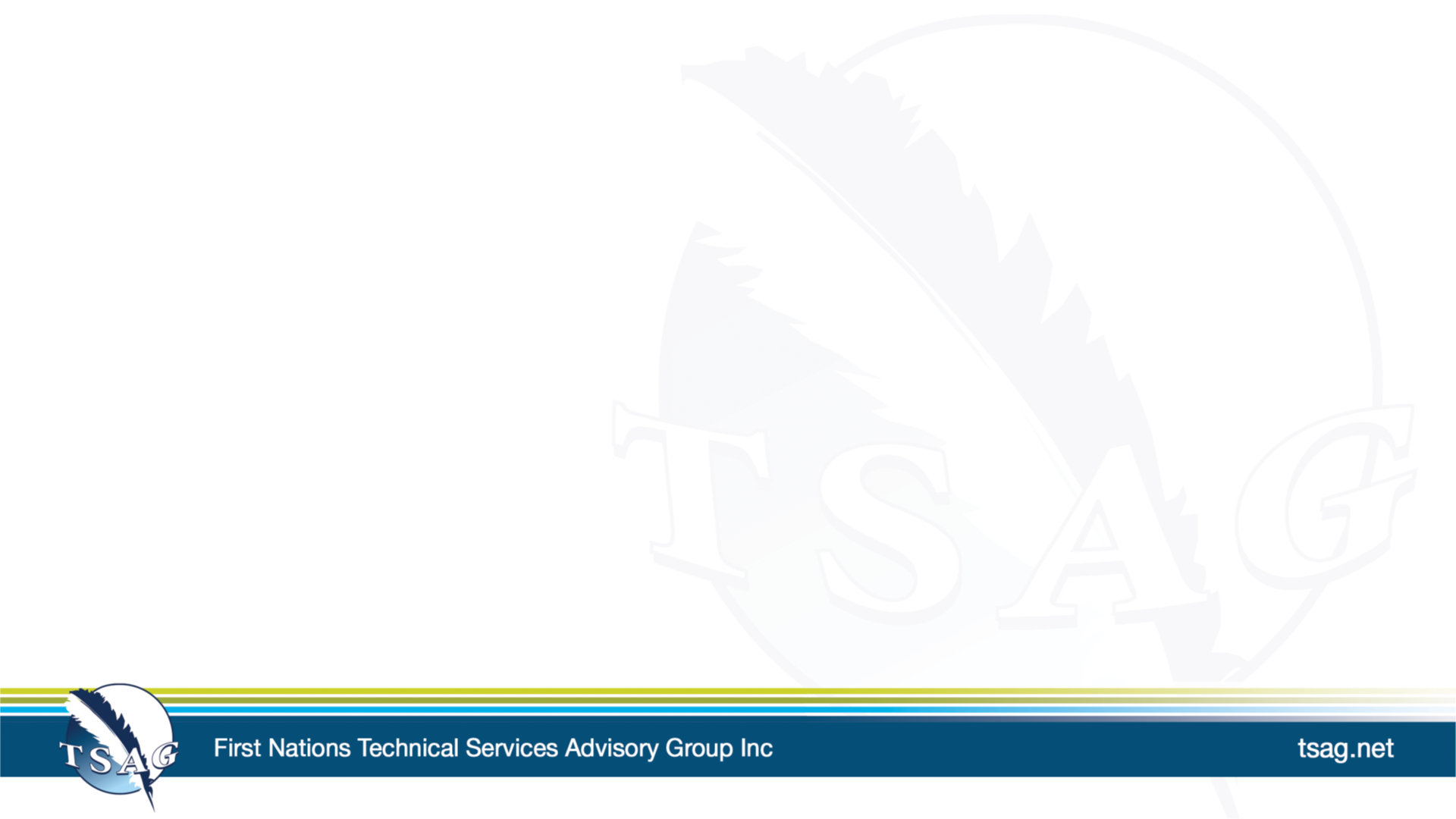 tsag.net